Агрегатные состояния веществ
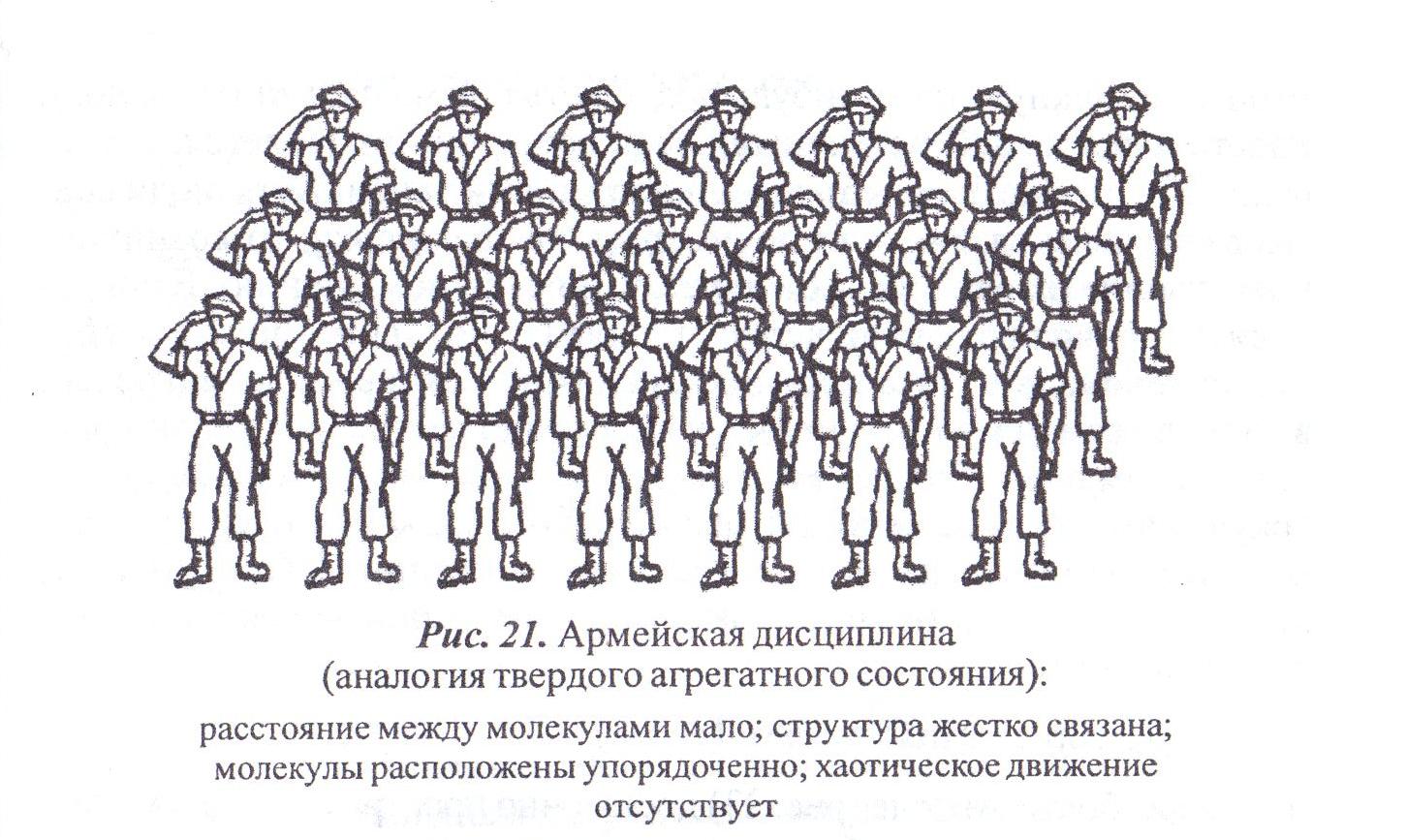 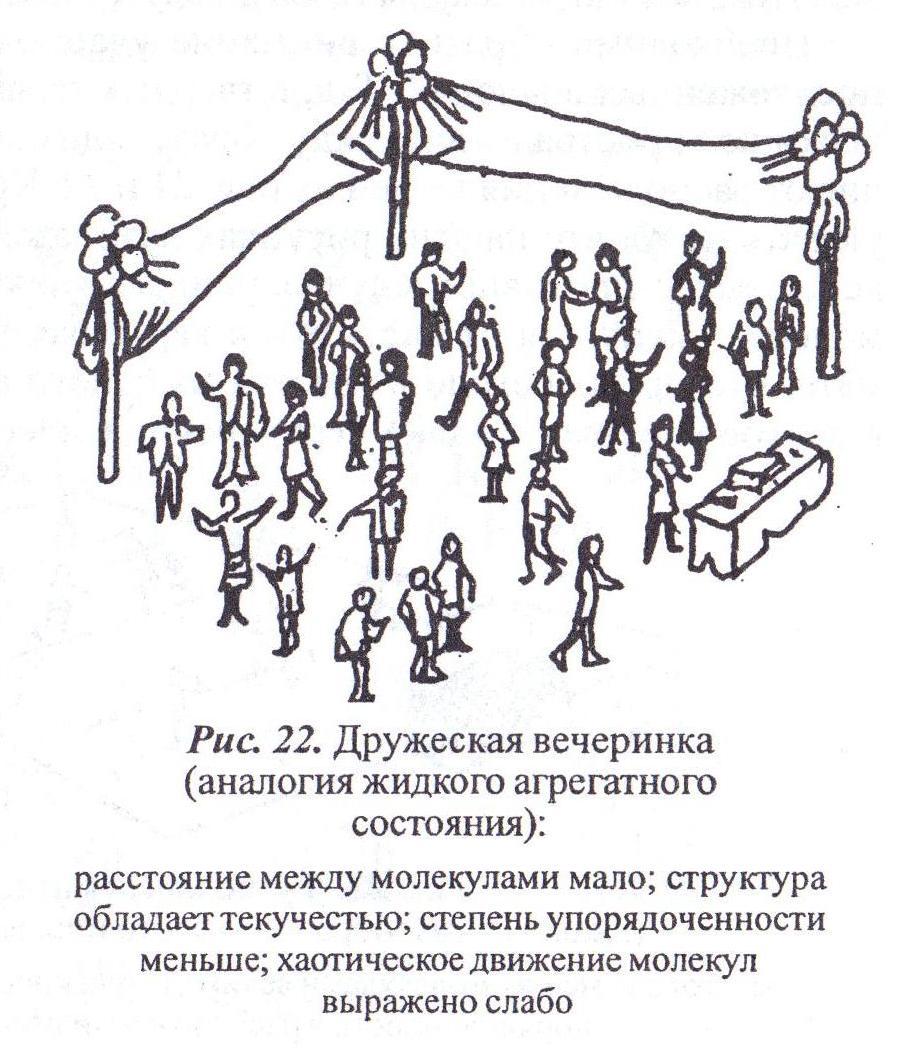 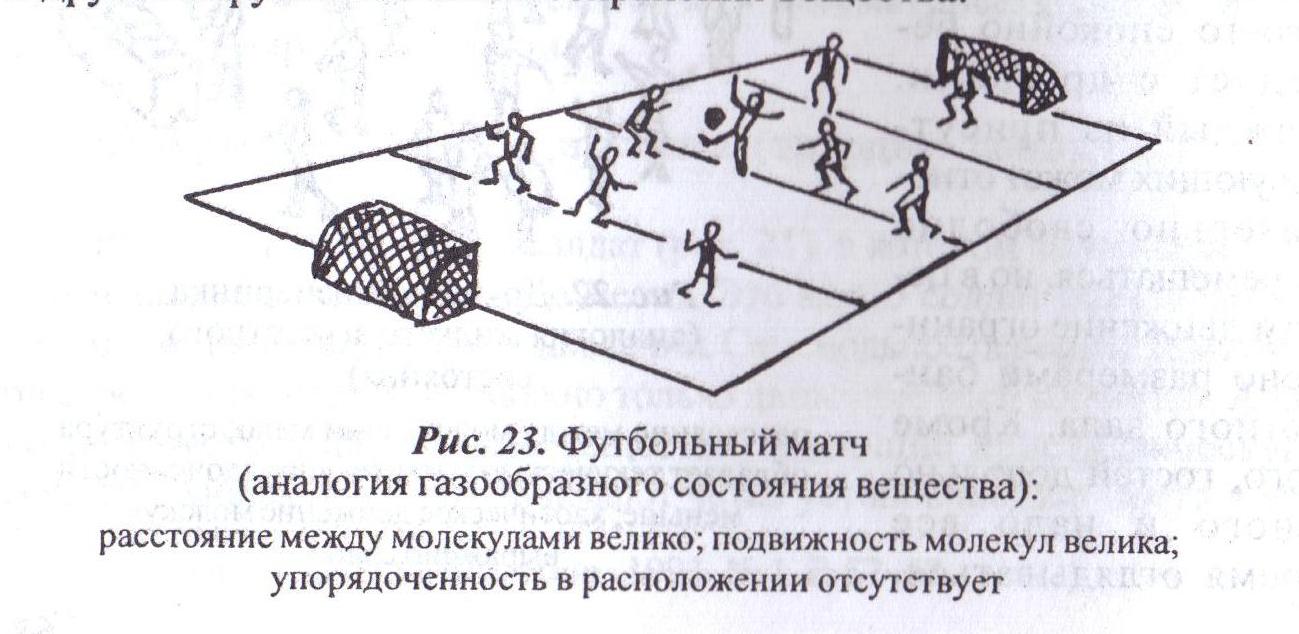 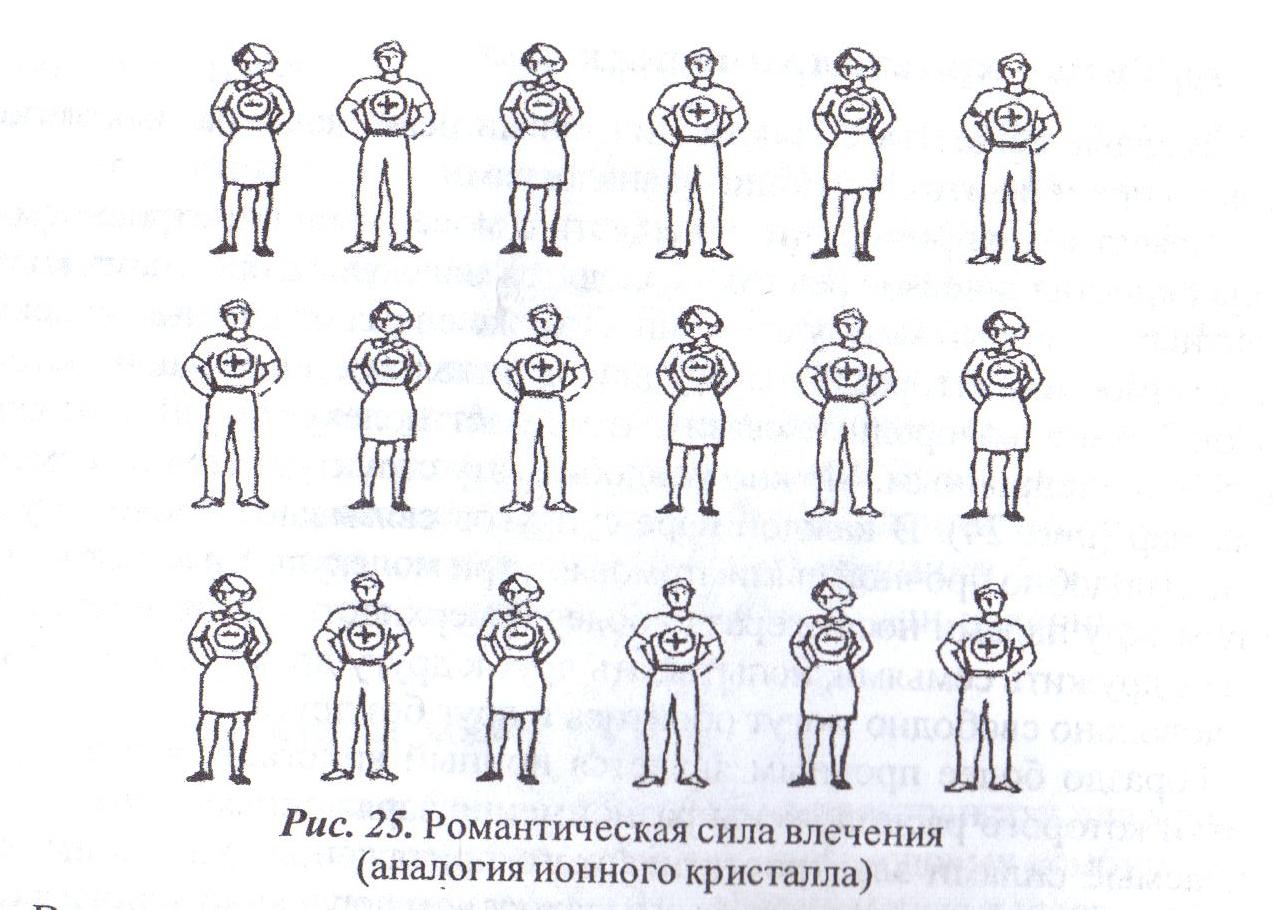 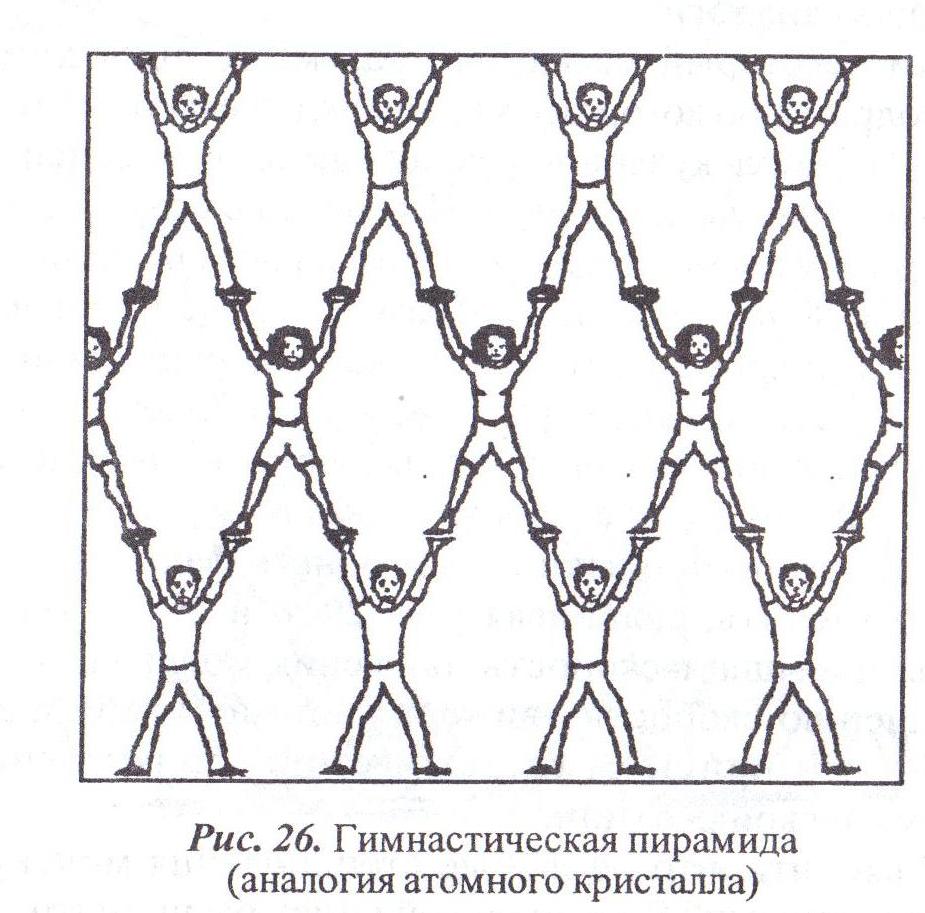 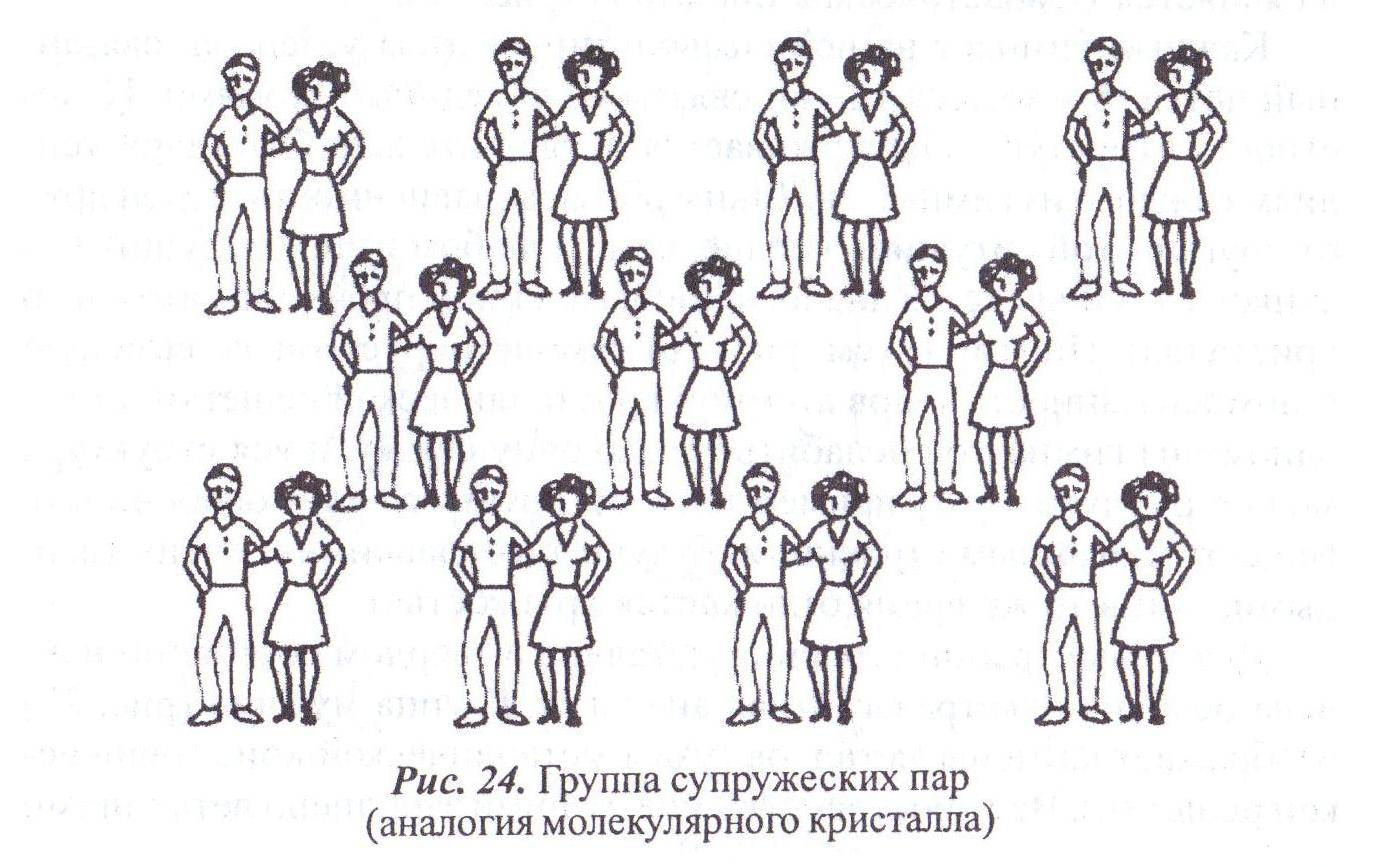 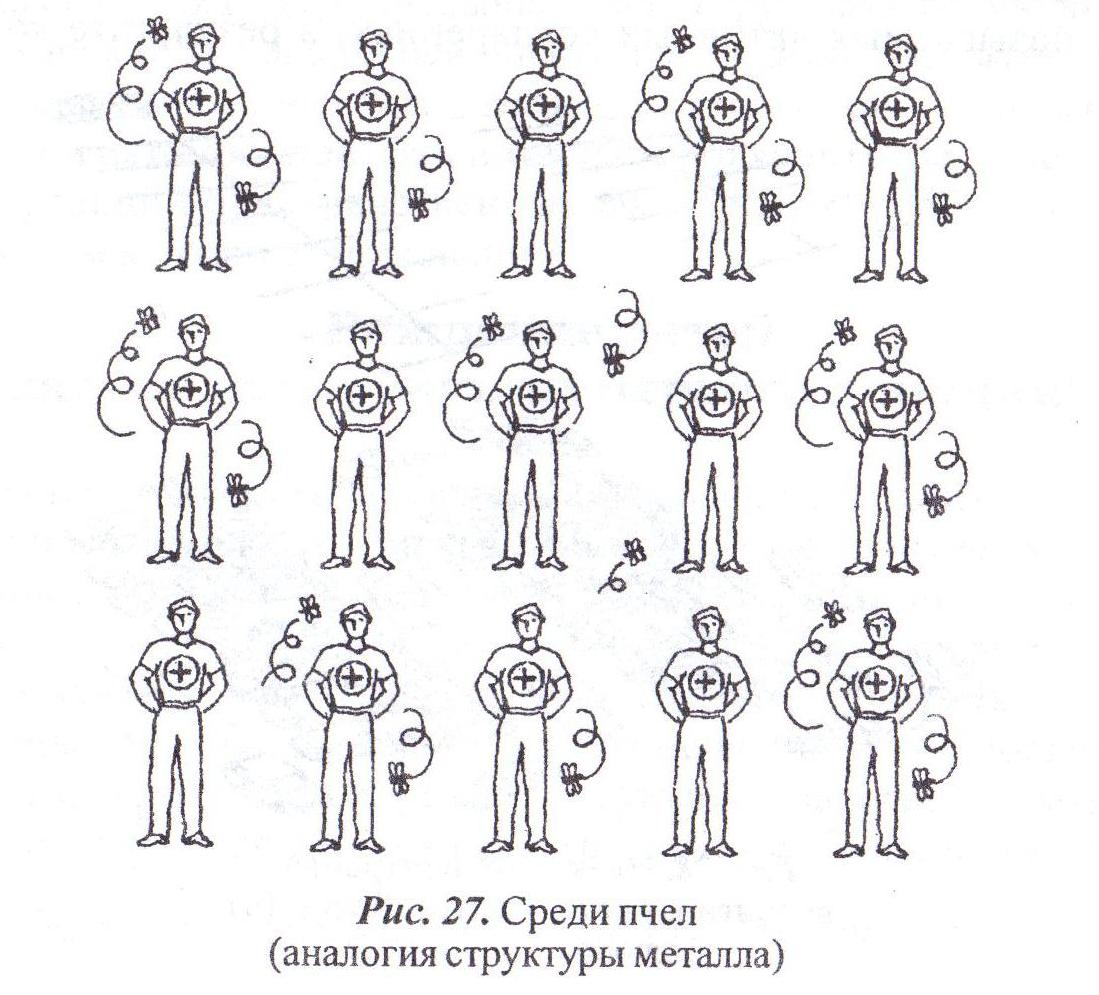